https://www.23andme.com/en-ca/gen101/genes/
Genetics and MUTATIONS
Summary of 4.1
Central Dogma
Mutations – causes, effects
Nucleus as center of life
DNA containing information on cellular function
Organized into chromatin
Information travels outwards from the nucleus
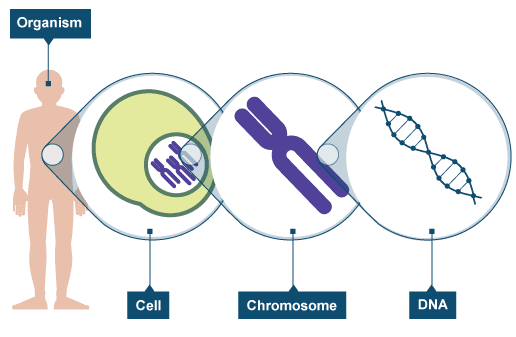 Relationship between DNA, chromatin, and chromosome
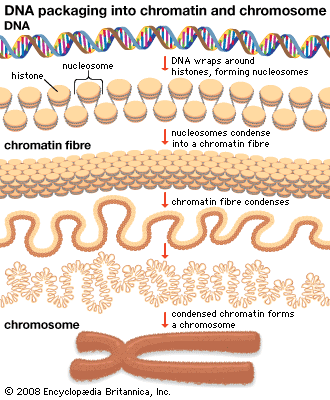 DNA: one molecule of double stranded deoxyribonucleic acid
Chromatin: DNA wrapped around proteins
Chromosome: condensed chromatin before cell divides
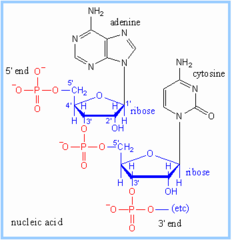 DNA
Sugar phosphate backbone
Bases: A, T, G, and C
Adenine, Thymine, Guanine, Cytosine
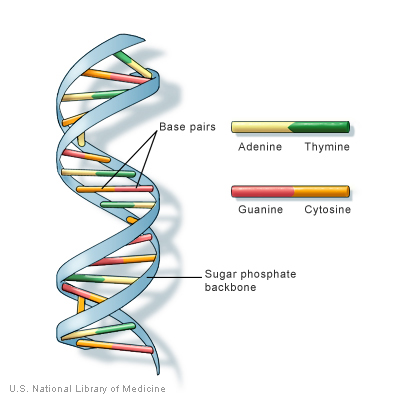 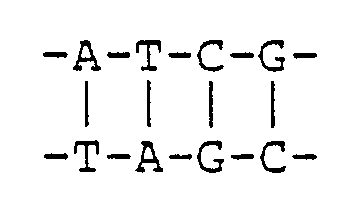 Chromosomes
Humans: 23 pairs of chromosomes, 46 chromosomes total
Chromosome number from 1-22, 23rd pair of chromosomes are sex chromosomes
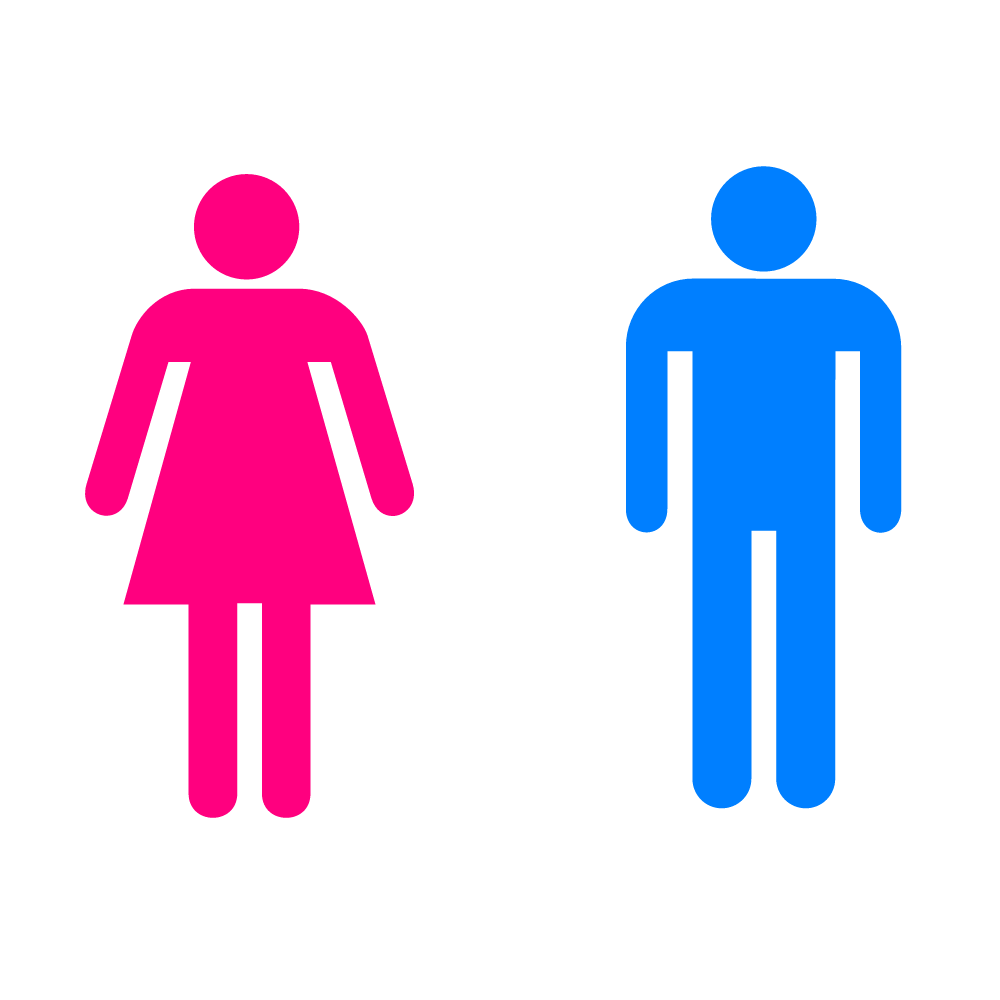 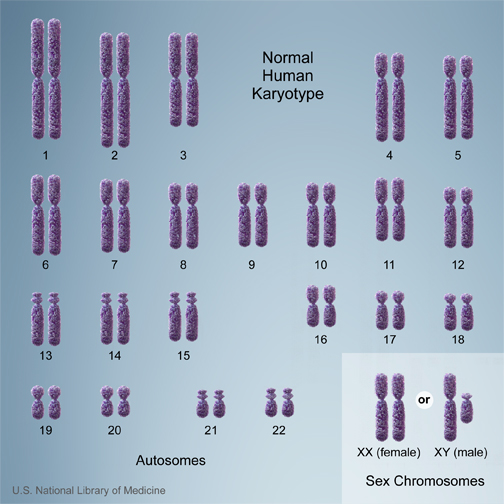 Set of 23 chromosomes
Set of 23 chromosomes
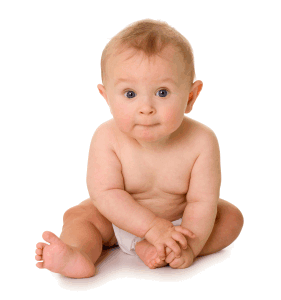 = 46 chromsomes
Where do genes fit in?
Segment of your chromosome
Sequence of DNA coding for a protein
The sequence is like a set of instructions to make this protein
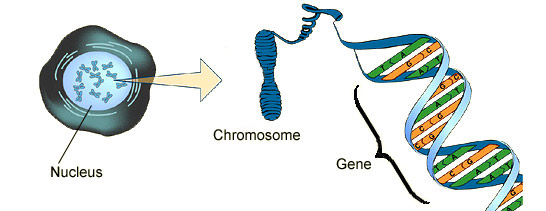 Genes -> Protein -> Trait/Function
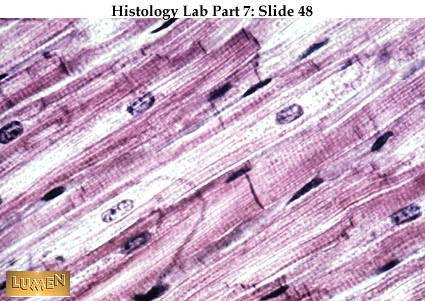 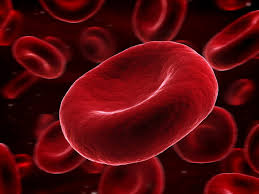 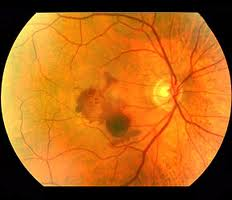 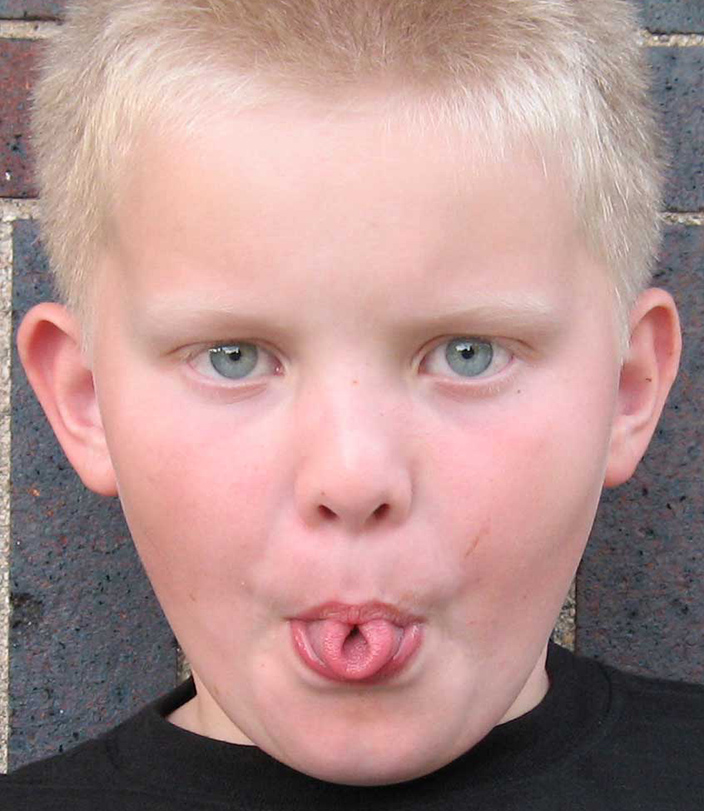 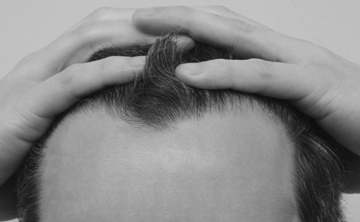 Central Dogma
Nucleus
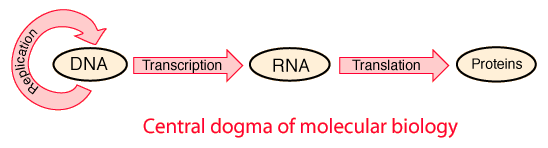 Flow of information
Mutations
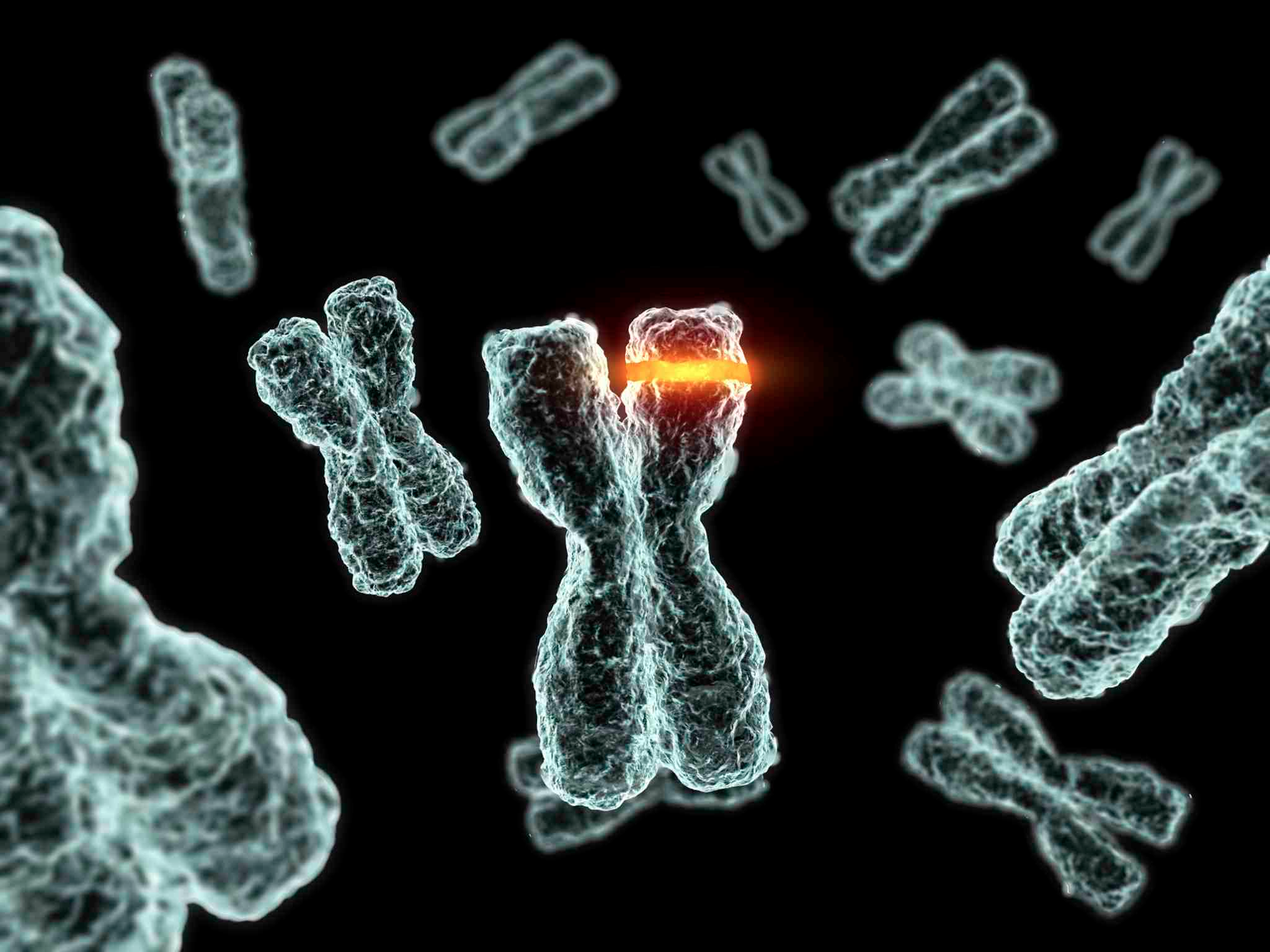 A change in the DNA sequence of a gene
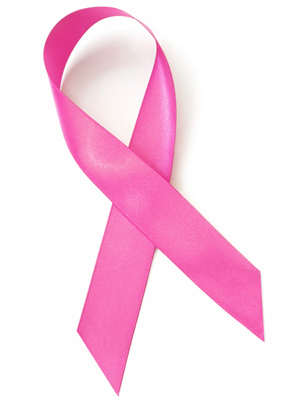 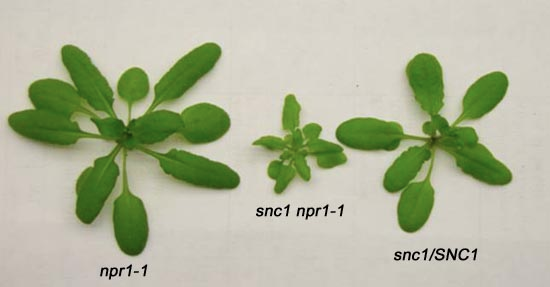 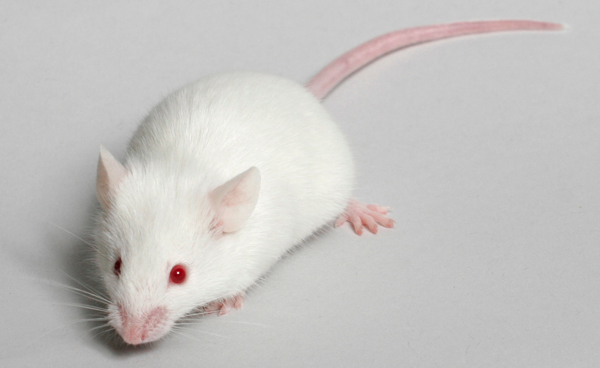 Types of Mutations
Deletion – a base missing
ATGGTCTGAGTA
ATGGTCGAGTA

Addition – a base added
ATGGTCTGAGTA
ATGGTCTAGAGTA

Substitution – a base switched with another
ATGGTCTGAGTA
ATGGTCTCAGTA
What if your DNA sequences were grouped into triplets? Which types of mutations would be more lethal?
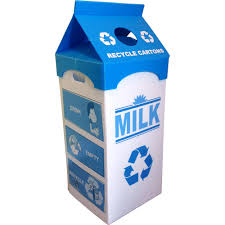 Effects of mutations
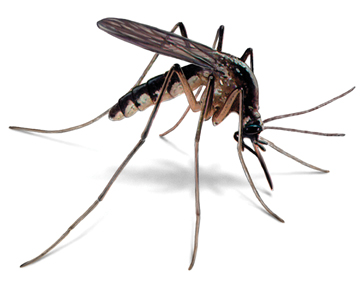 Positive mutations: benefits the organism

Negative mutations: harmful for the organism

Neutral mutations: no effect on the organism





Which type of mutation is most likely to be neutral?
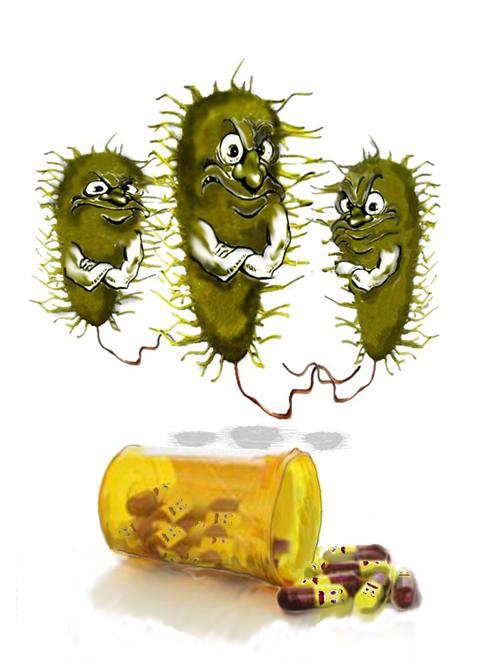 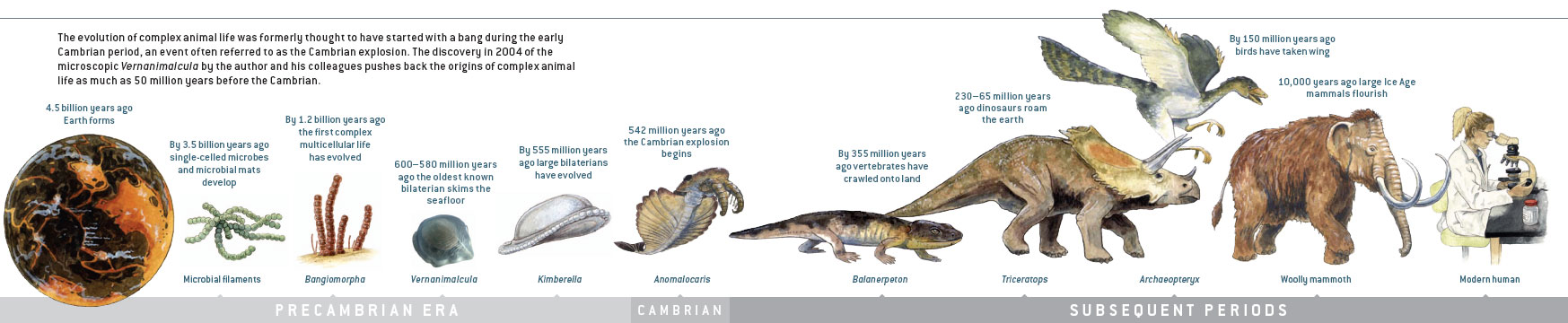 [Speaker Notes: Negative: haemophilia, color blindness,]
Causes of Mutations: Mutagens
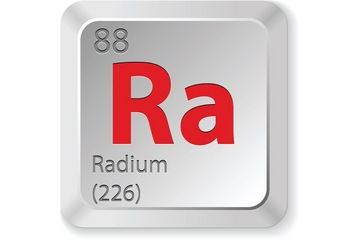 Radiation – UV, gamma, X-rays, radioactive decay
Metals – arsenic, cadmium, chromium, nickel
Biological agents – viruses
Smoking
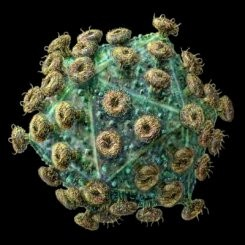 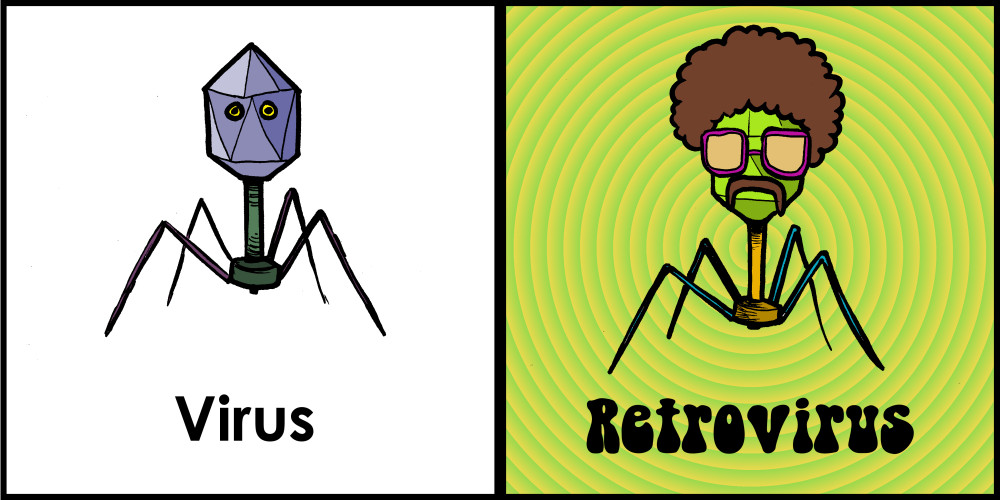 [Speaker Notes: NO CELL PHONE
NO MICROWAVES
Radium]
Activity!
Exit Slip: answer on separate sheet of paper, hand-in before you leave
Question 1: compare each of your bees to the healthy bee (#1). How are these sick bees different? Which mutation caused them to be sick? Are these positive, negative, or neutral mutations? Why?

Question 2: How does a mutation in your bee's DNA sequence cause them to develop those traits? Trace the trait back to the genetic sequence that produced it.
Quiz next class (Chapter 4 minus gene therapy)

Read section 4.2
Problems: 
(pg 145) 2, 3, 4, 7, 10, 11, 12, 14
(pg 146) 2, 6, 8, 10, 11, 12, 16, 21
2 Check your learning worksheets

Assignment 1 (due Tues after Easter long weekend)